Table 2 Optimal epitopes showing sequence diversity between viruses from the source and index patients on case report ...
Clin Infect Dis, Volume 48, Issue 2, 15 January 2009, Pages 229–238, https://doi.org/10.1086/595704
The content of this slide may be subject to copyright: please see the slide notes for details.
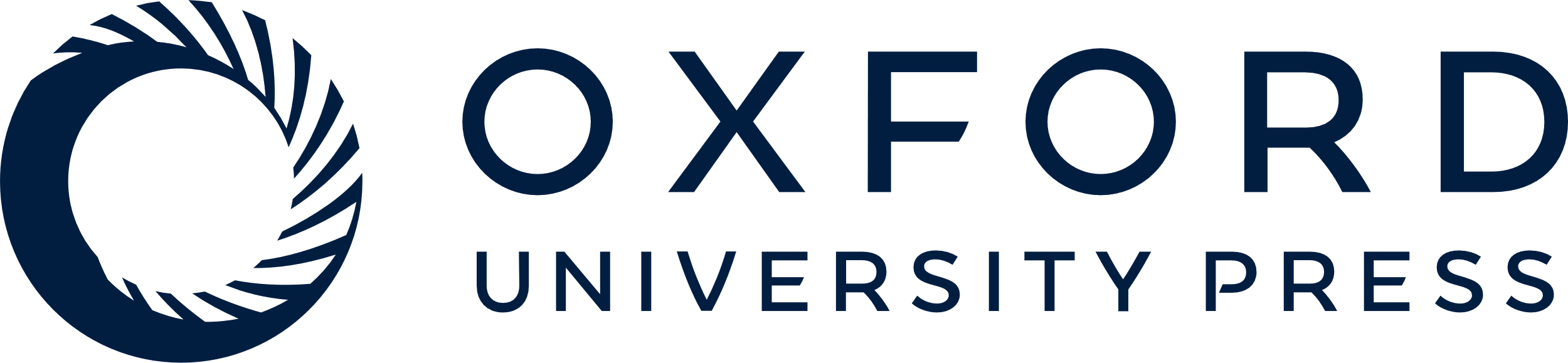 [Speaker Notes: Table 2 Optimal epitopes showing sequence diversity between viruses from the source and index patients on case report 2.


Unless provided in the caption above, the following copyright applies to the content of this slide: © 2009 by the Infectious Diseases Society of America]